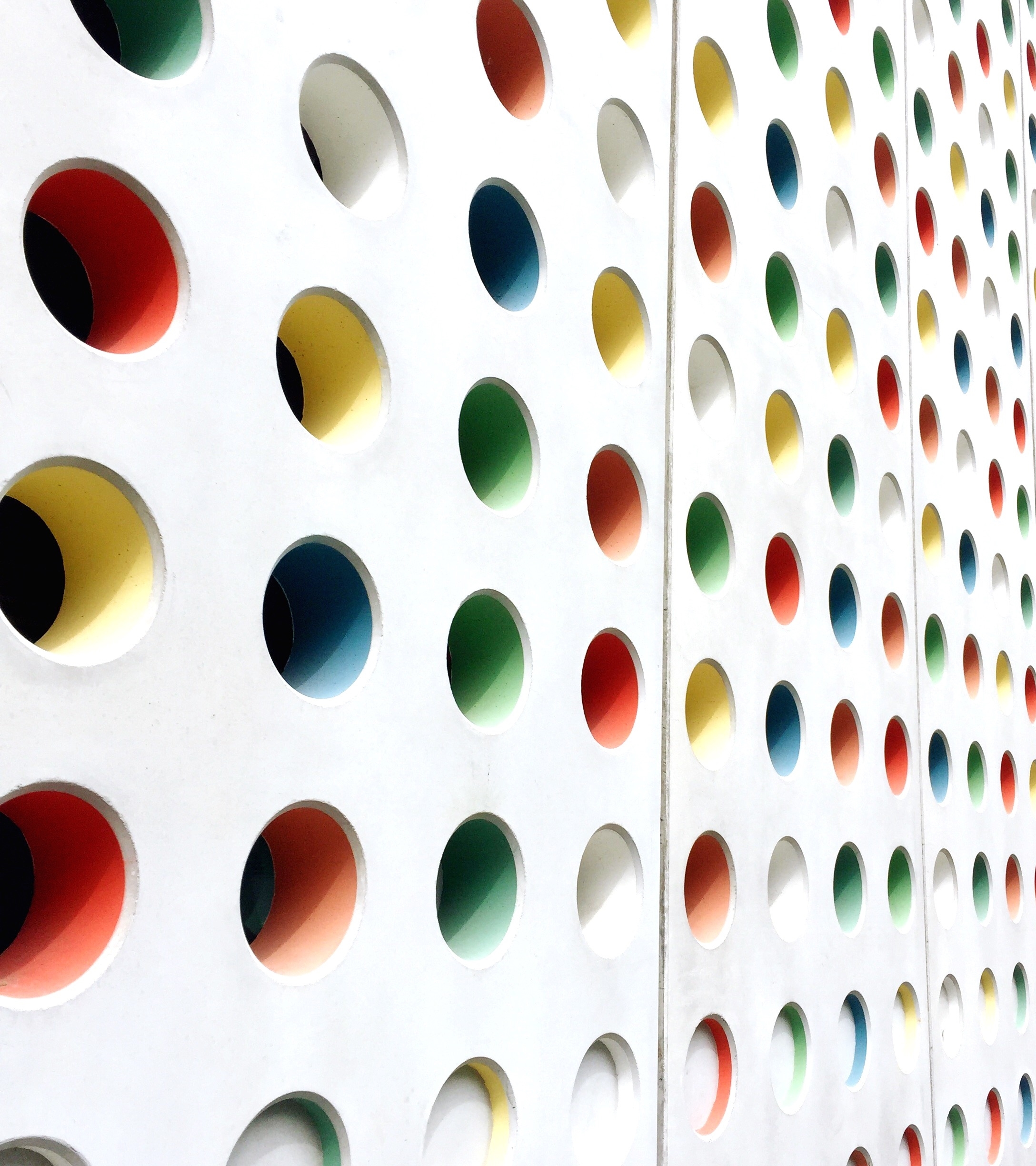 Teach one
Suhashini Ramanathan
HAP 725
Question??
Healthcare organizations are often interested in assessing the impact of screening efforts in generating new referrals.  Patients may return to many different clinics and not just to the original screening clinic.  They may also return to a clinic months later and not immediately.  The attached data shows visits from pregnant mothers who received ultrasound tests.  Data are presented on date of visits and clinics that were visited.  Re-organize the data to count the number of referrals per month to neurology. Construct a p- chart for the probability of a subsequent neurological visits in mothers who had an ultrasound screening
Import Data
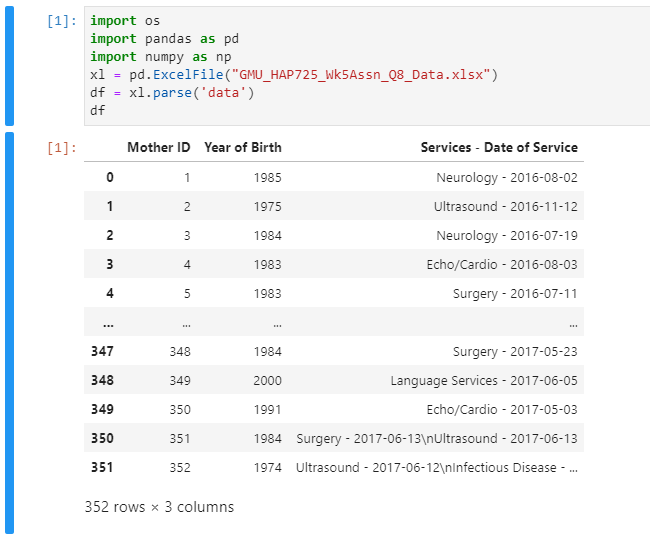 There are multiple Services recorded against a single row
Service and Date of Service is saved in one column
Split Services into multiple Rows
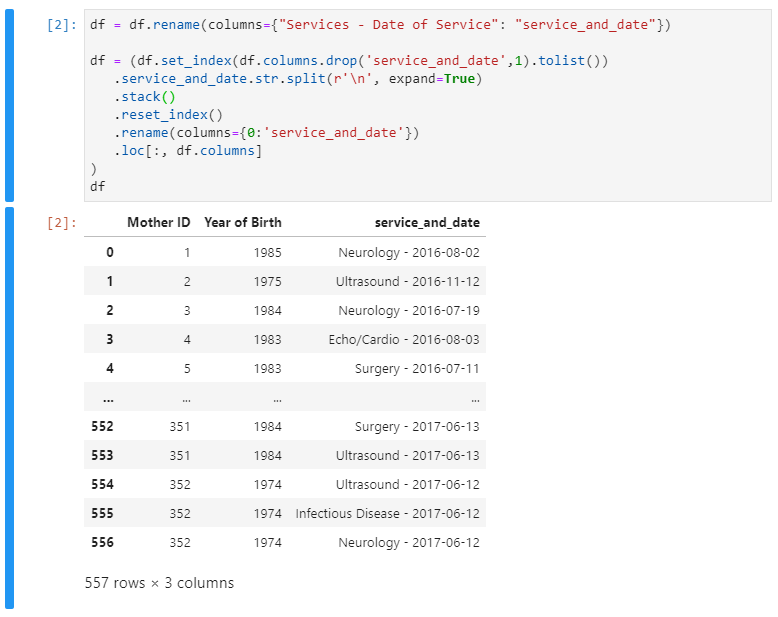 Using inbuilt Pandas function Split and Stack, services within each row are split into multiple rows
Unique services are separated by a line break (“\n”) which can used in the split function
Split Service and Service Date into separate columns
To identify Neurology referrals by month we will need to have the Service and Service Date as separate columns.
Based on the data we can see that the name and date values are separated by “ – “ (space before and after hyphen)
Use split function to create 2 new columns with the respective data
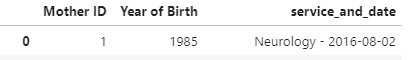 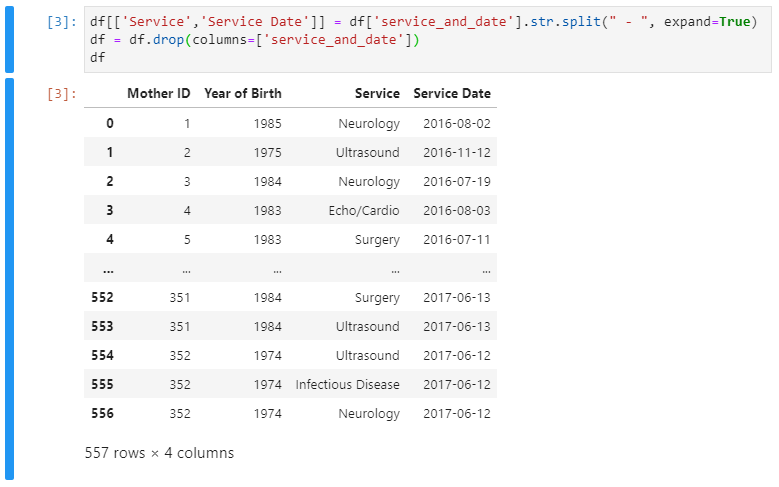 Identify the time period
With the Service date as a separate column, we can identify the unique combination of Year & Month in the data set
Based on the results, we can see that there are 12 unique time periods starting from July 2016 to June 2017

We then assign the time period in sequence as a new column
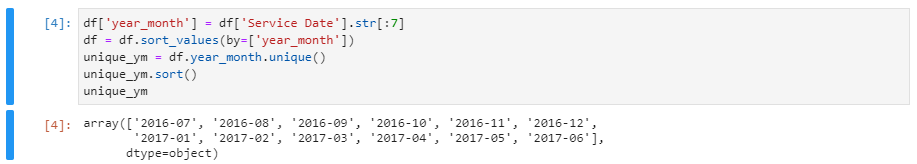 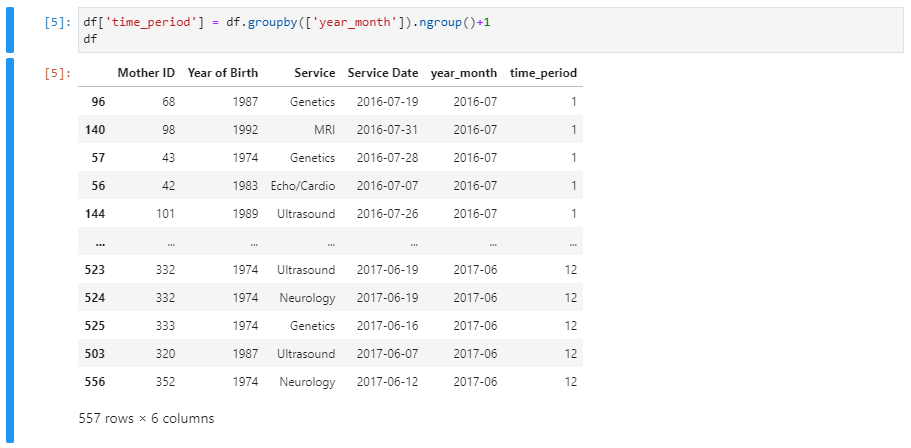 Calculate the No. of Screened and No. of Neurology Referrals
Using the group by function you can calculate and assign the No. of patients Screened and No. patients referred to the Neurology department to separate data frames
Then, using the Merge function we can combine the data to the results data set
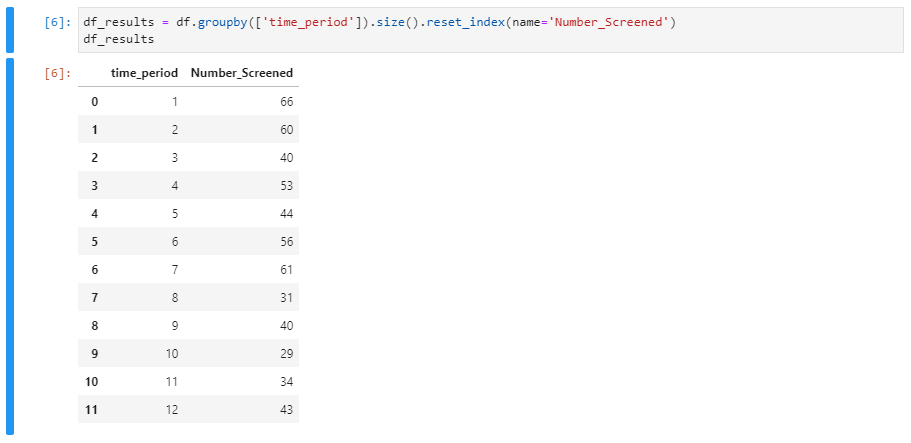 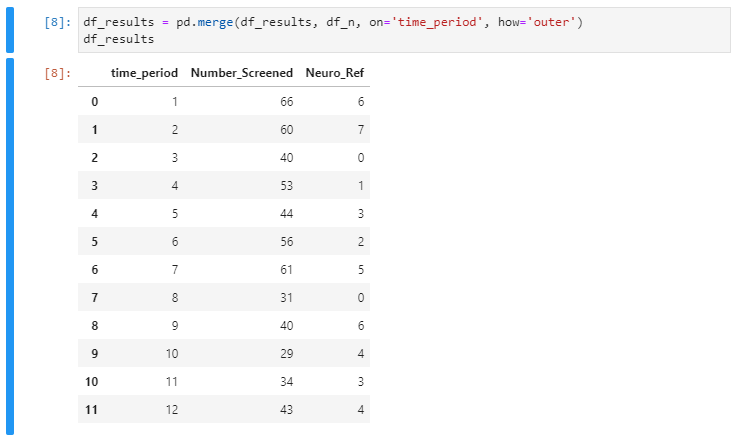 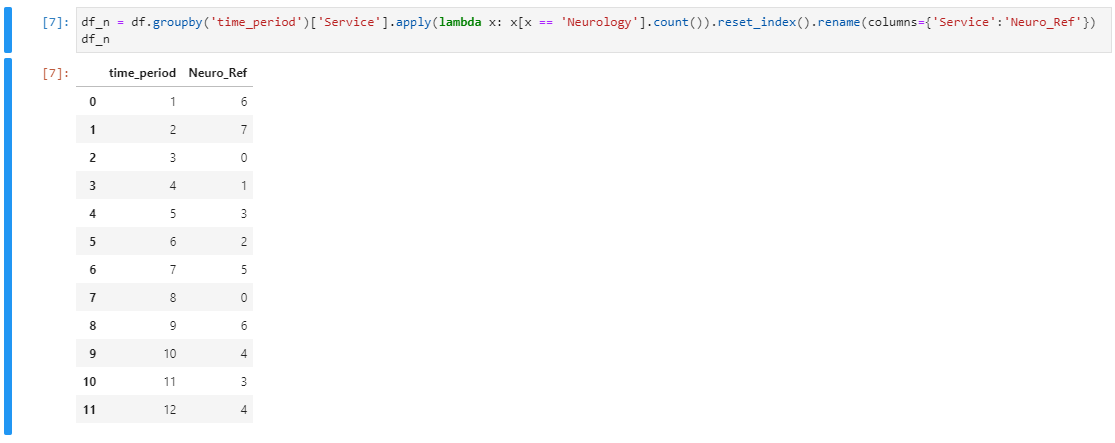 Calculate the Probability of Neurology Referrals & P-Bar
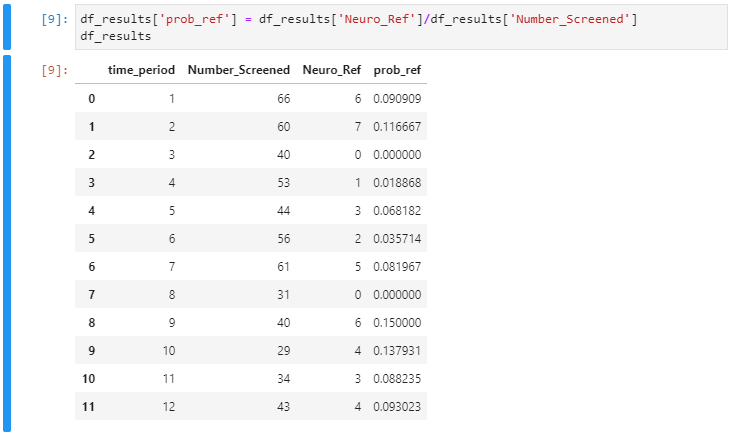 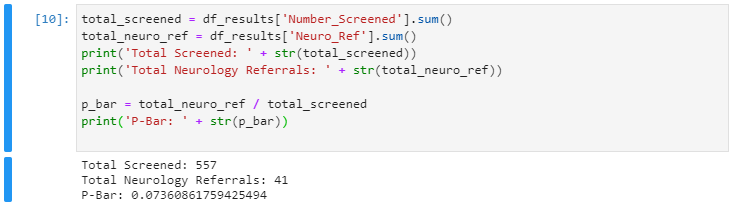 Calculate the Std Dev , UCL & LCL
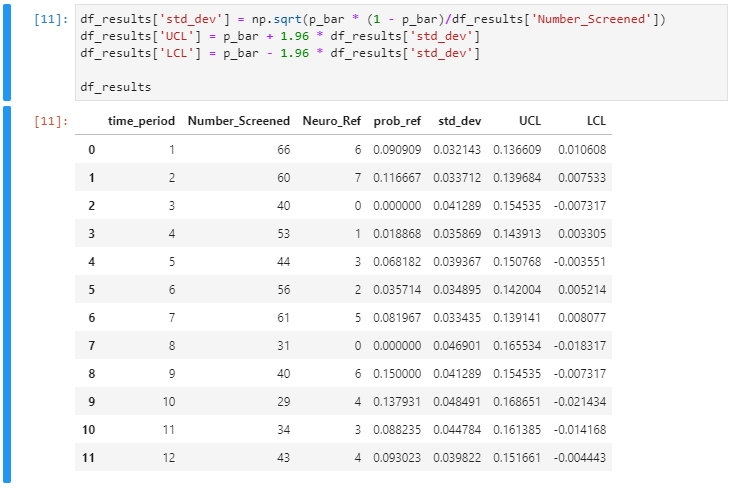 Revised LCL
Identify the negative values of LCL and replace with Zero
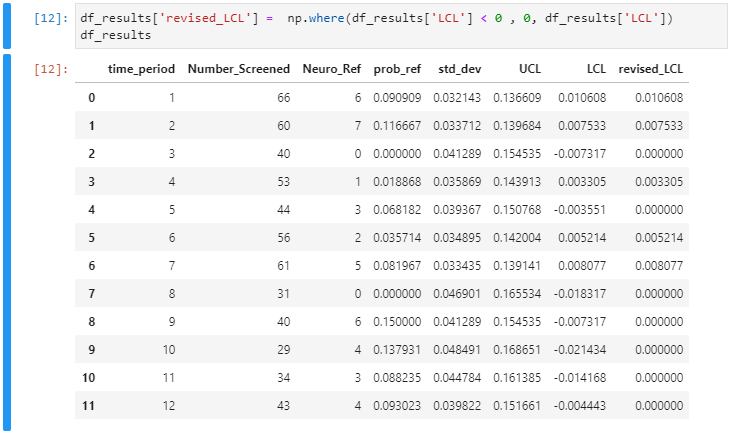 P-Chart
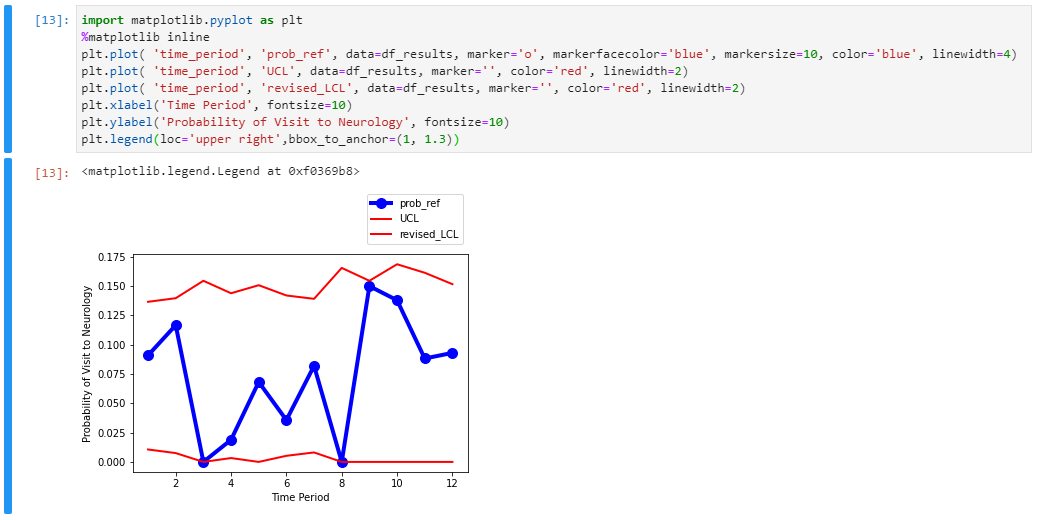